Møte 6 – Sinne og grenser, behov
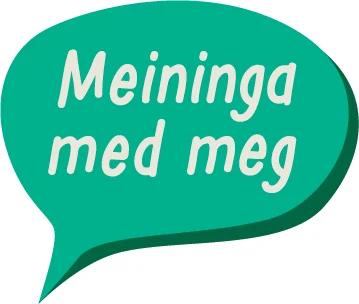 Korleis har du det akkurat no?
•
•
Sidan sist
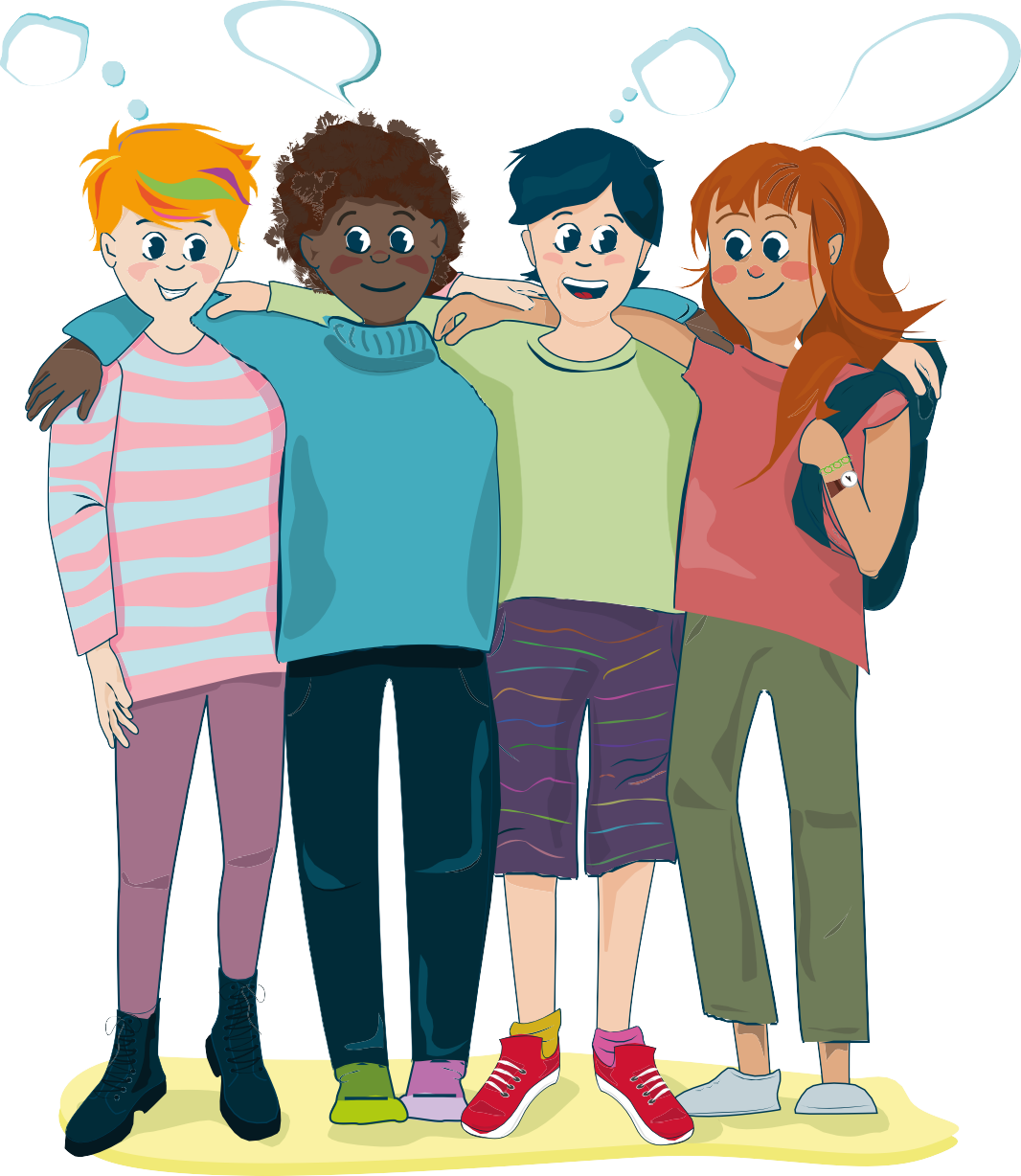 Kva tankar eller kjensler hadde du etter det siste møtet? 

Har du prøvd noko av det vi gjekk gjennom?
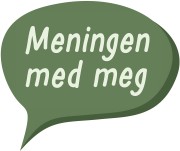 Sinne
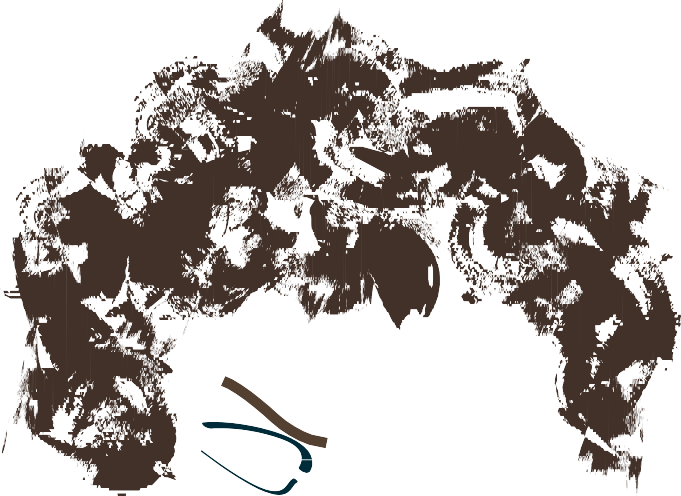 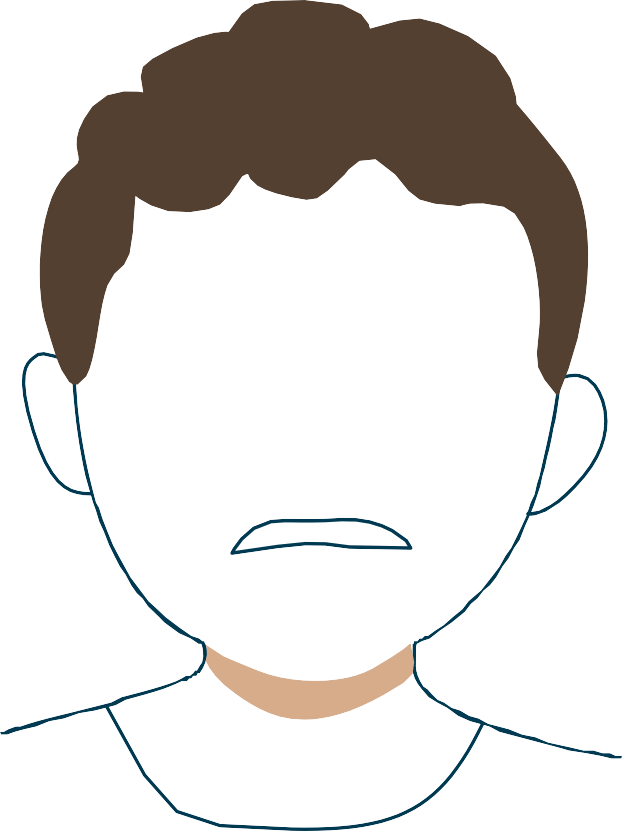 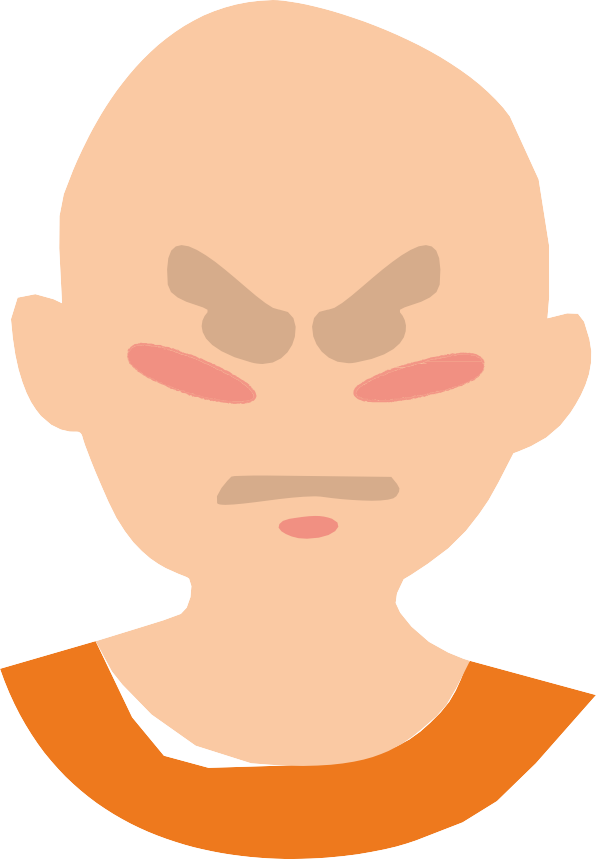 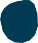 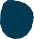 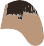 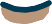 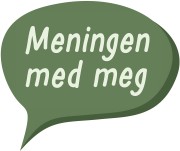 Kva er sinne?
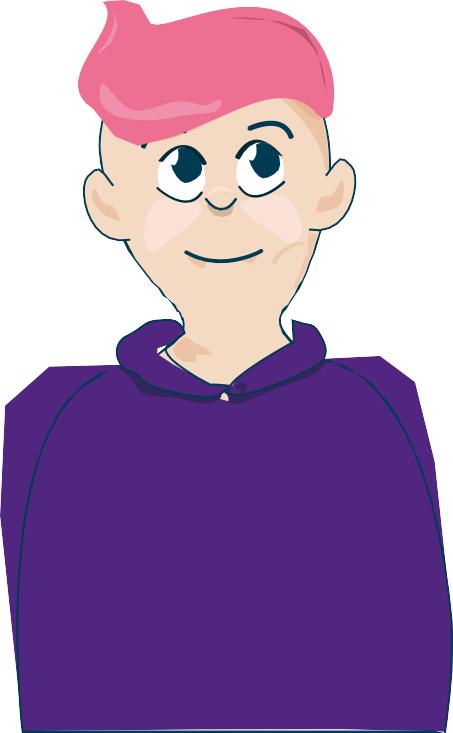 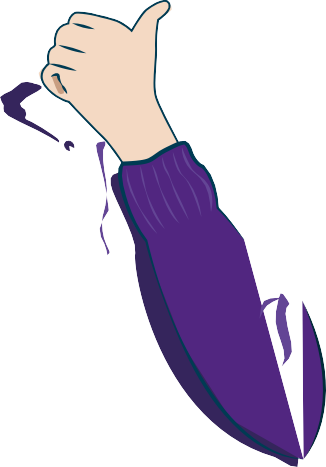 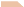 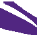 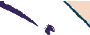 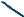 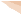 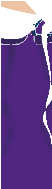 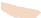 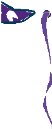 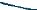 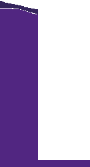 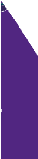 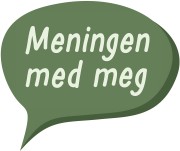 Kva gjør deg sint?
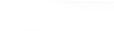 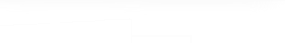 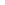 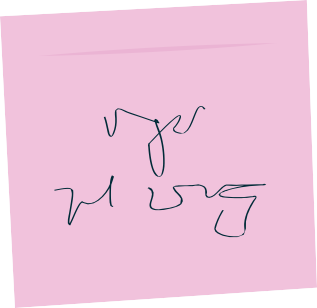 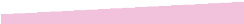 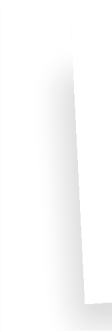 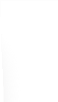 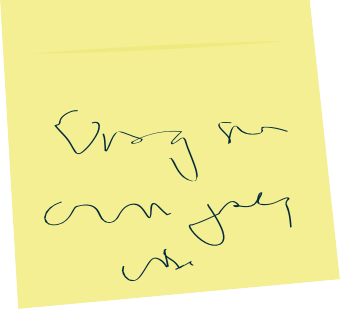 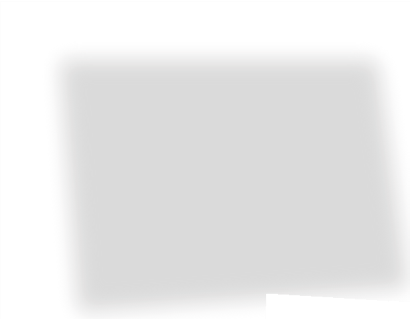 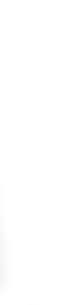 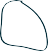 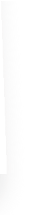 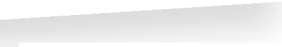 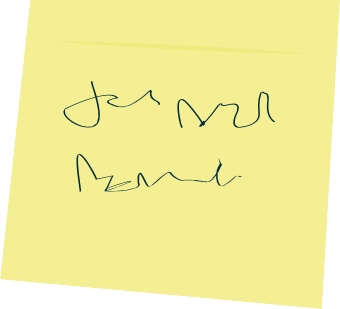 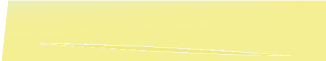 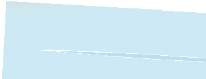 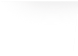 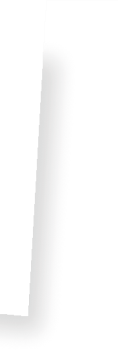 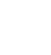 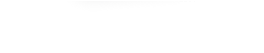 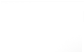 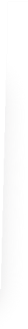 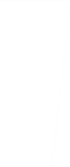 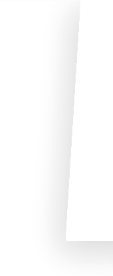 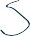 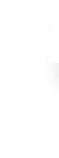 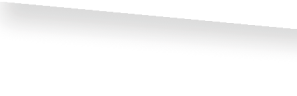 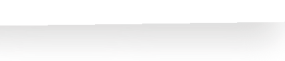 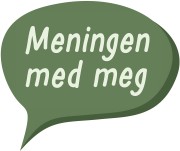 Følelsar
– kjem og går, og smitter over til andre
  Teikn eller uttrykk i kroppen
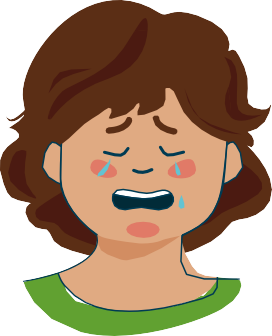 Kjennest  i   kroppen min
Kjennest i kroppen hjå andre
Dagens følelse
– tenk etter og utforsk sammen
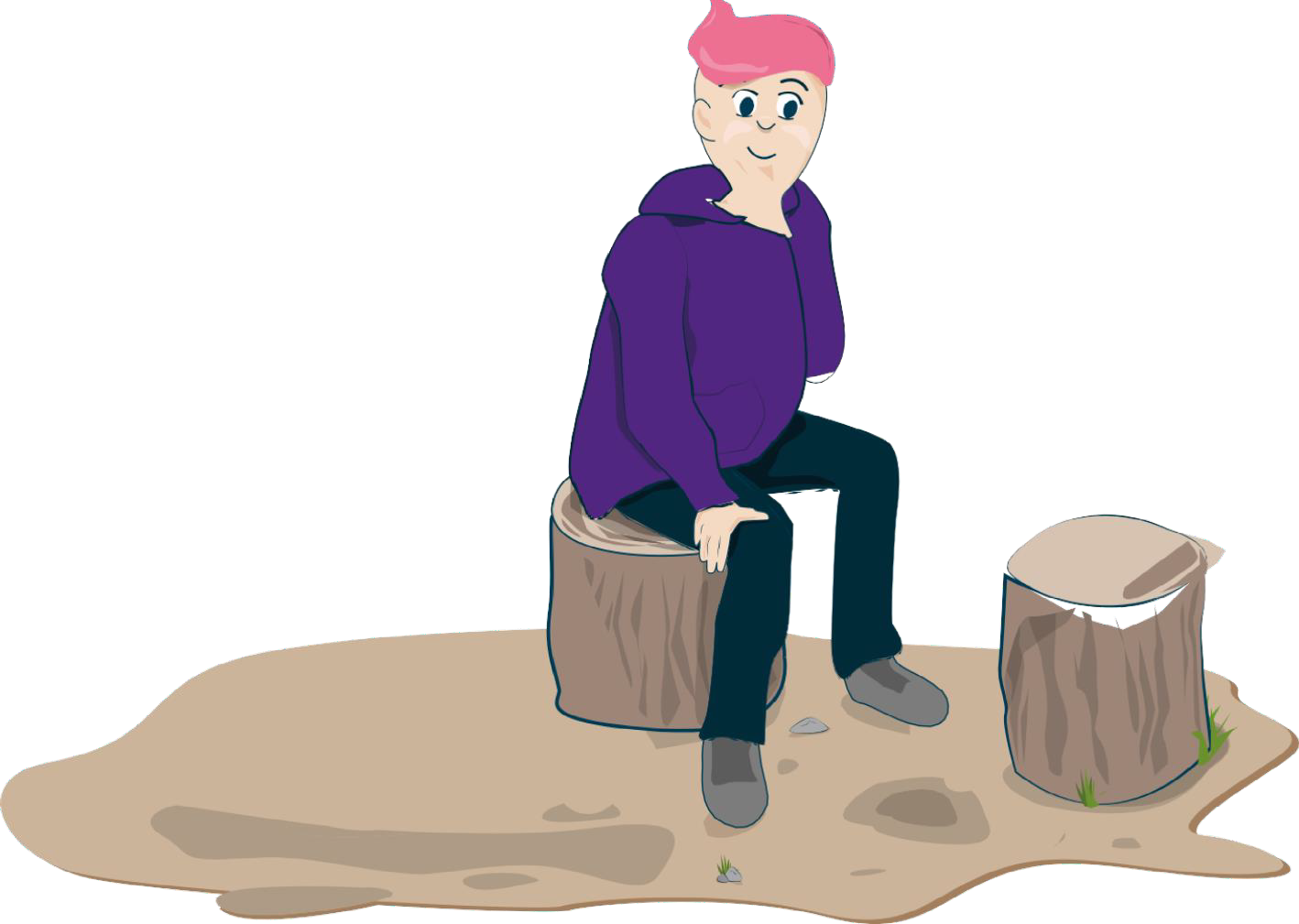 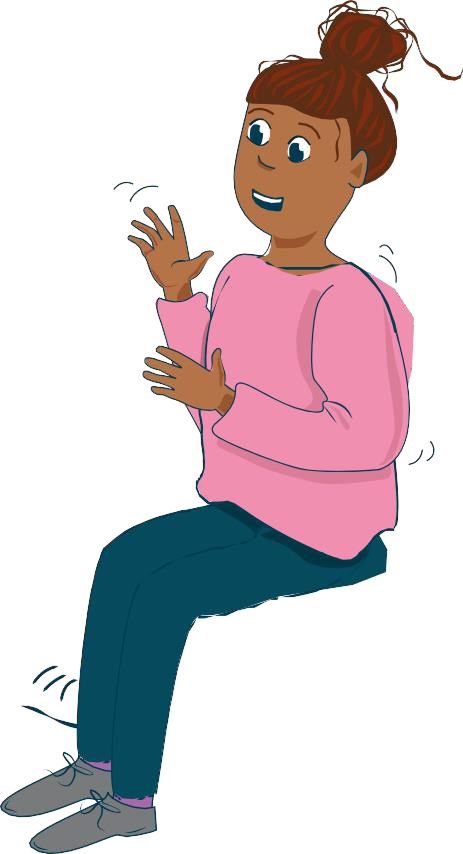 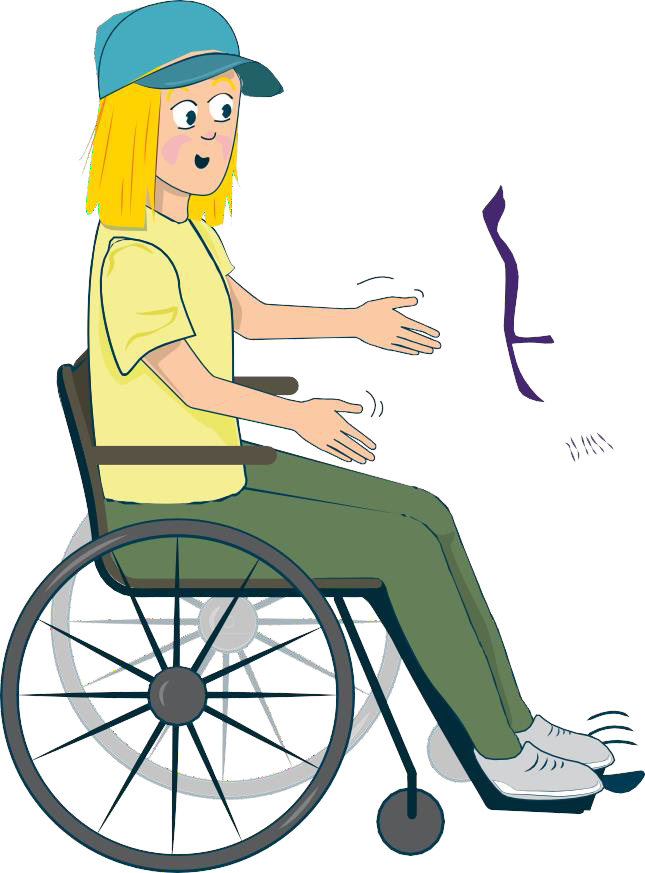 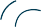 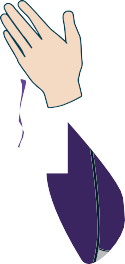 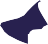 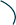 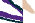 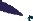 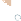 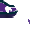 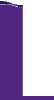 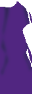 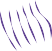 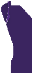 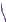 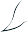 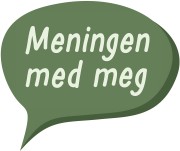 Dagens følelse
– skildre
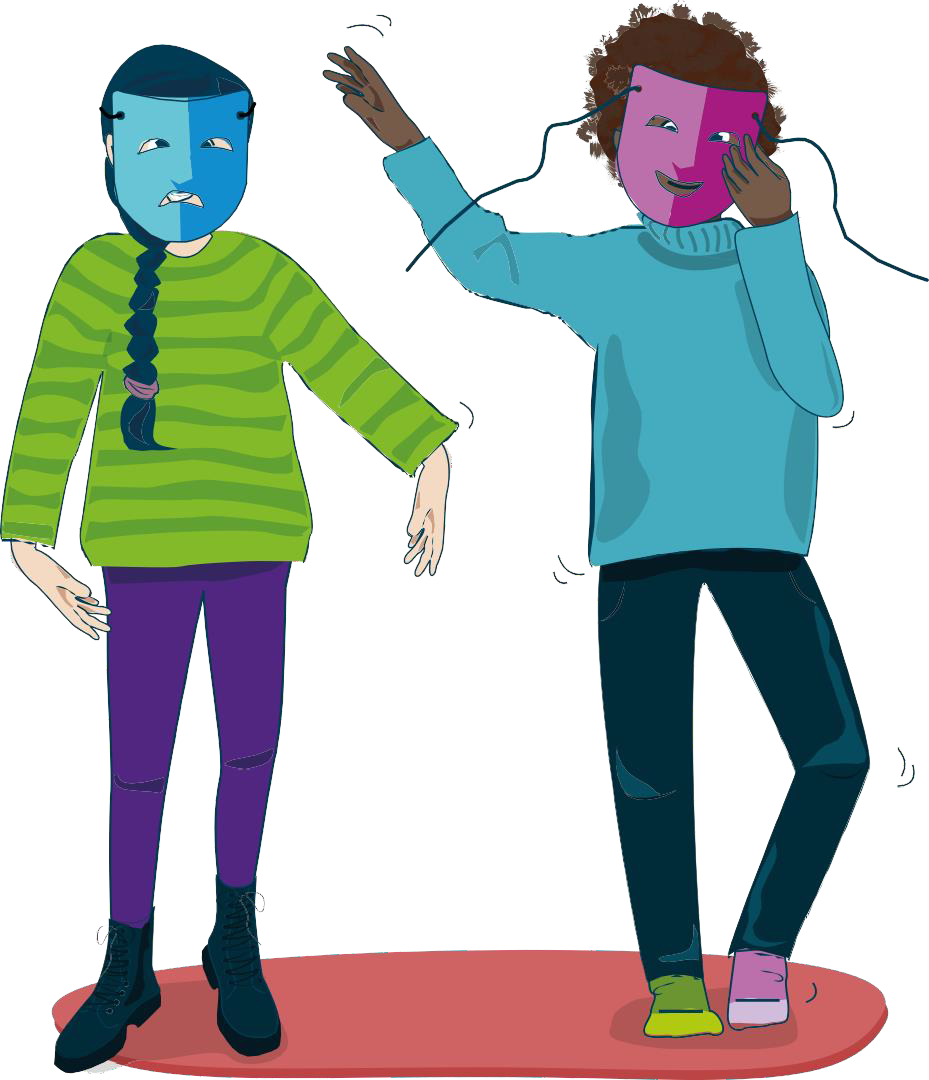 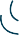 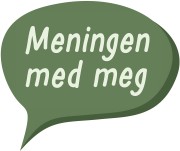 Kroppsbilder for følelsar
Sinne
Frykt
Avsky
Lykke
Tristhet Overraskelse  Nøytral
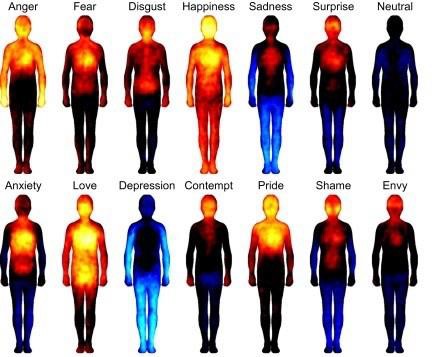 Mest aktivert
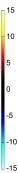 Angst
Kjærlighet Depresjon
Forakt
Stolthet
Skam
Misunnelse
Mest avstengd
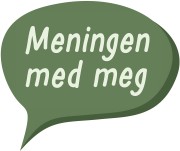 Kilde: Bodily maps of emotions (Nummenmaa, Glerean, Hari, & Hietanen, 2013 111 (2) 646-651) https://doi.org/10.1073/pnas.1321664111
Følelsessyklusen 1
Følelse aktivert
Kjenner, uttrykkjer eller deler følelsen
Held tilbake
Uro eller angst
Ro og balanse
Avstengd
Kilde: Lloyd, 2021
Følelsessyklusen 2
Følelse aktivert
Kjenner, uttrykkjer eller deler følelsen
Held tilbake
Uro eller angst
Ro og balanse
Avstengd
Aktivitet "som ein robot" "eg orkar ikkje"
Aktivitet
Angstdreven, tvangsprega, impulsivitet "eg må"
Aktivitet konstruktivt "veit kva eg vil"
Følelsessyklusen 3
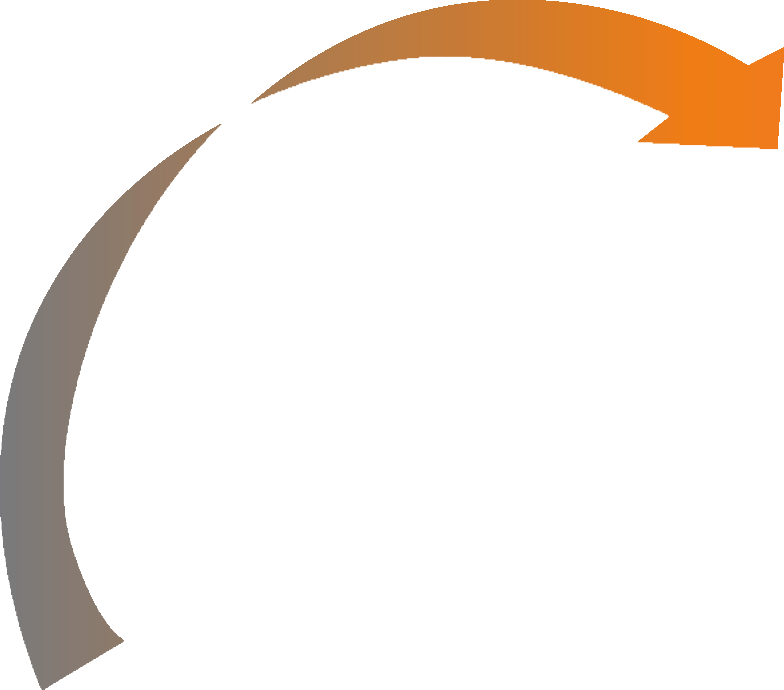 Følelse aktivert
Kjenner, uttrykkjer eller deler følelsen
Held tilbake
Ro og balanse
Uro/ angst
Avstengd
Følelsessyklusen 4
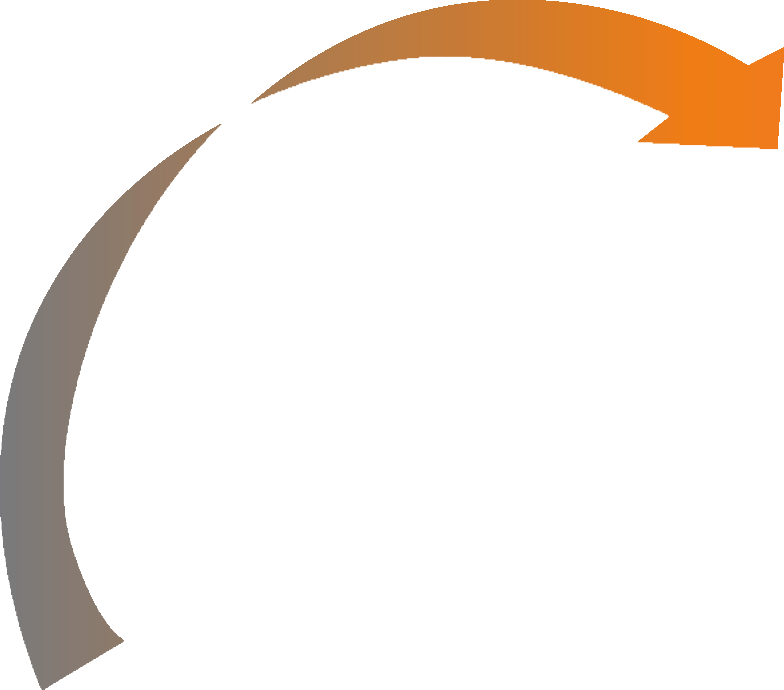 Følelse aktivert
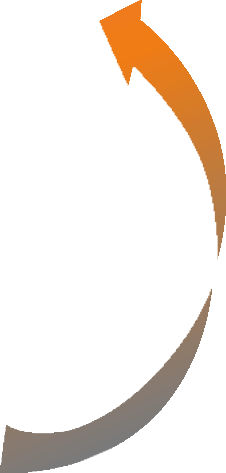 Kjenner, uttrykkjer eller deler følelsen
Held tilbake
Ro og balanse
Avstengd/lukka
Uro/ angst
Klappemassasje
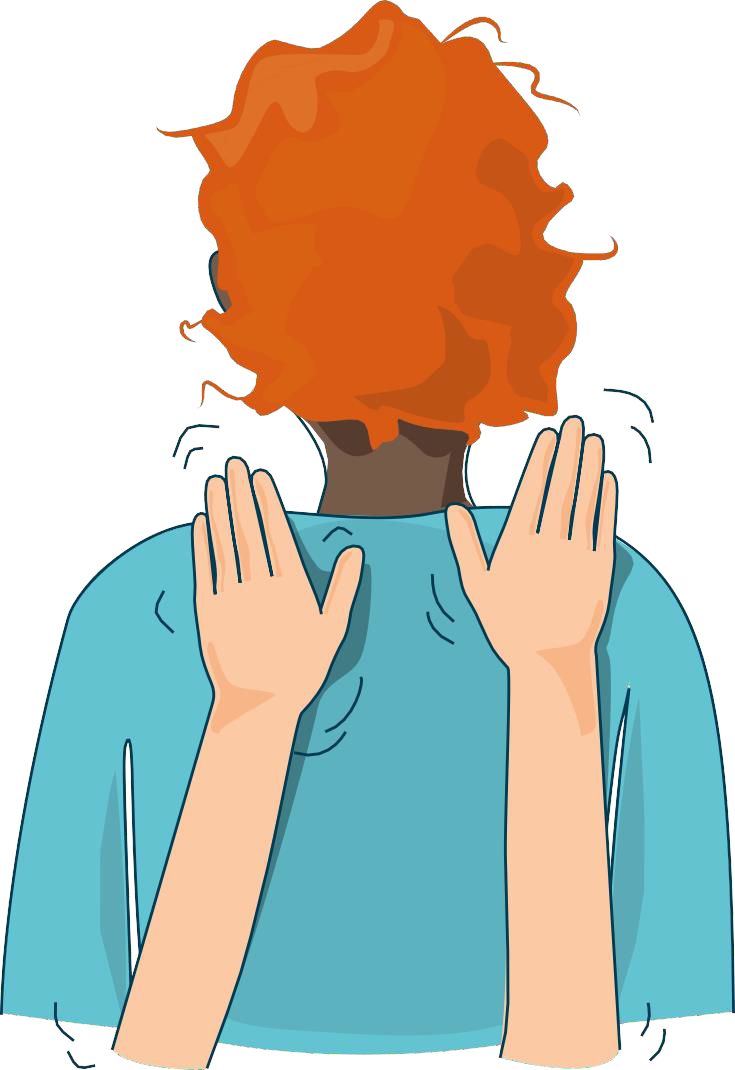 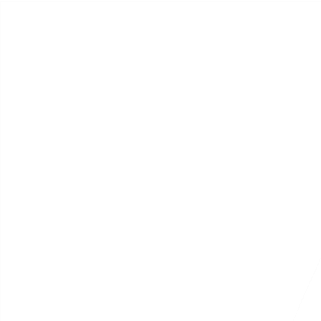 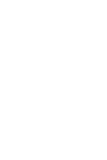 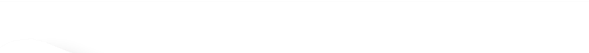 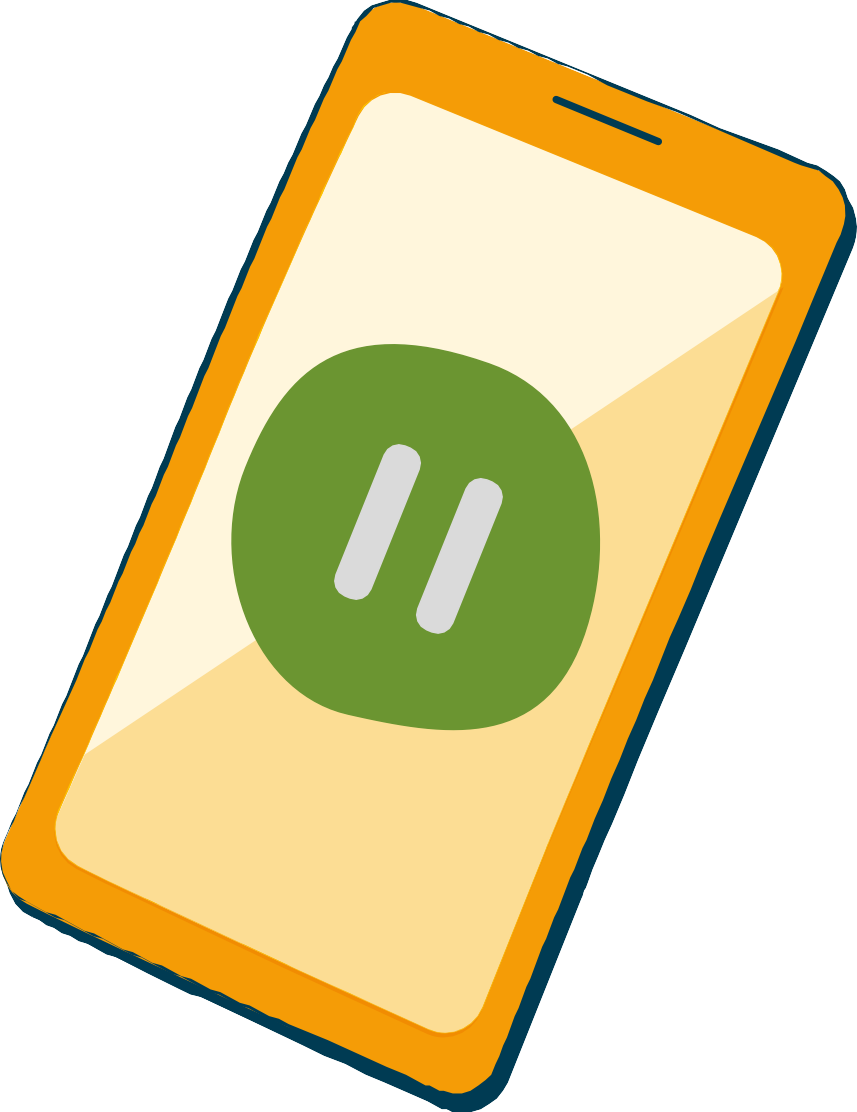 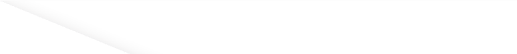 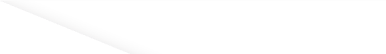 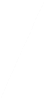 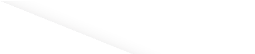 Pause
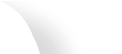 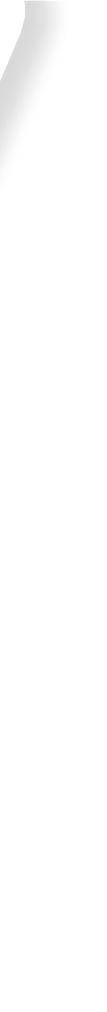 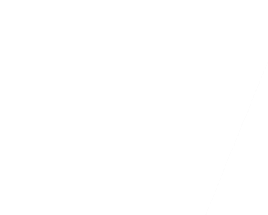 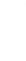 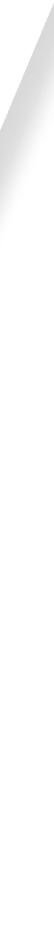 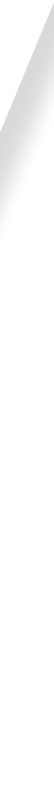 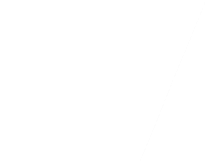 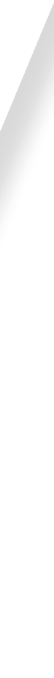 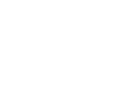 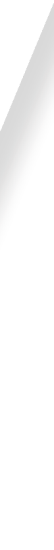 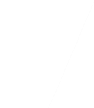 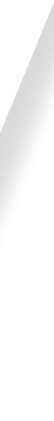 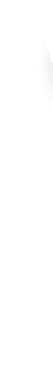 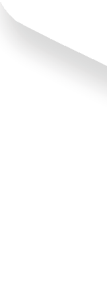 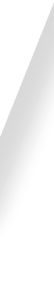 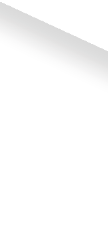 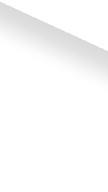 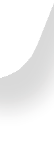 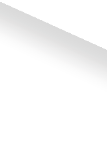 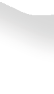 Samling
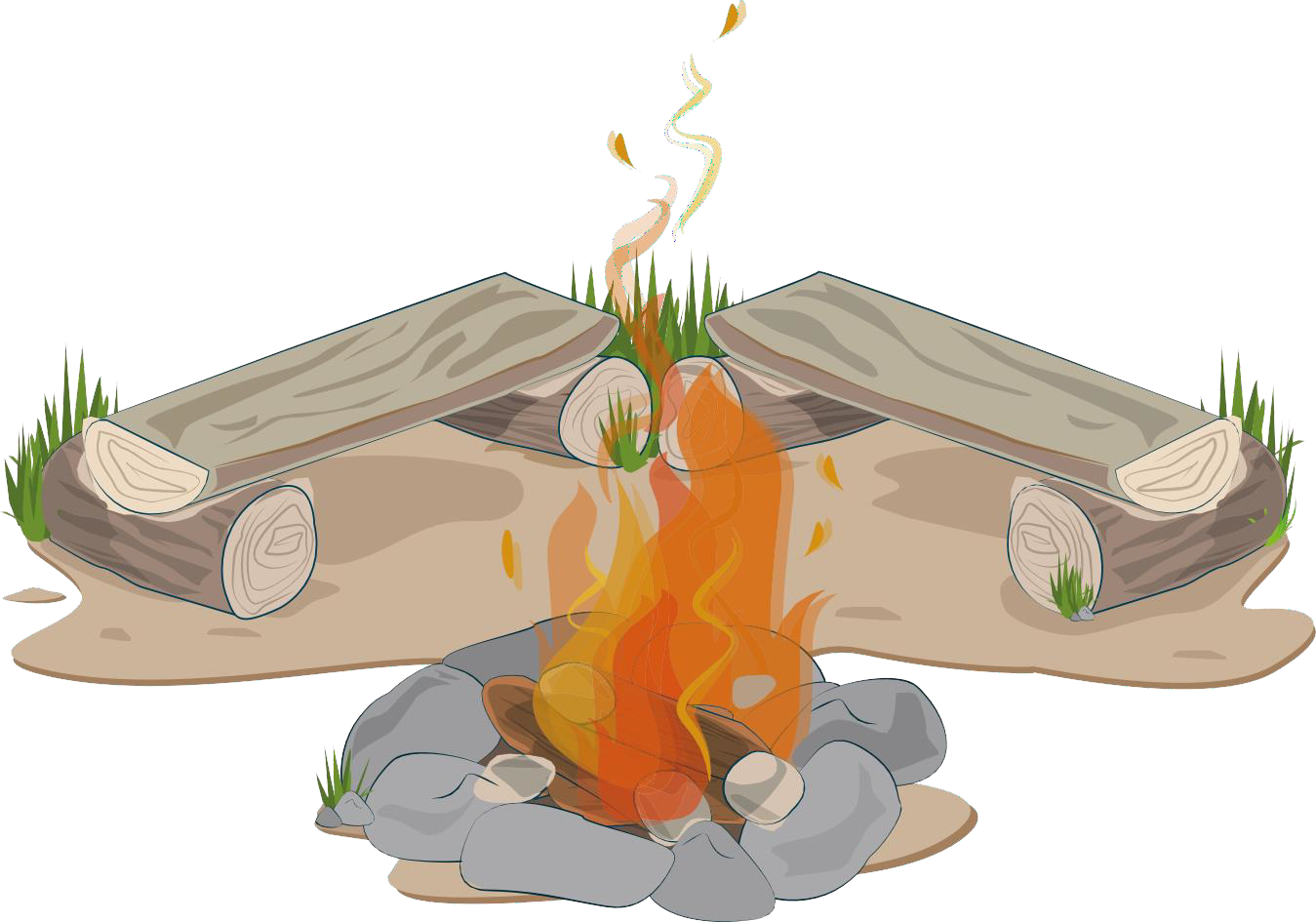 Grenser og behov
Tilhøyrsle
Døden
Tryggleik
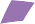 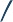 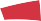 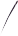 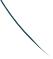 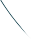 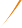 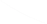 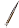 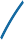 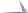 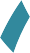 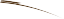 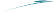 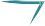 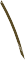 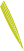 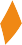 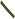 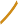 Det viktige i livet
Sterke følelsar
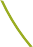 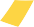 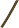 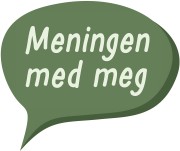 Identitet
Kva er grenser og behov?
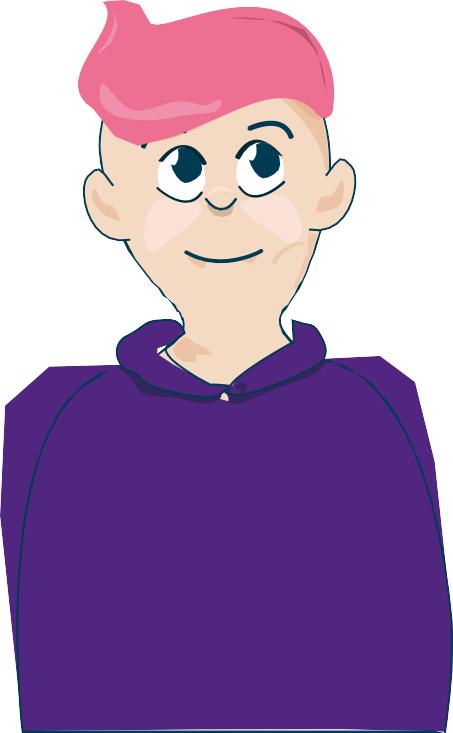 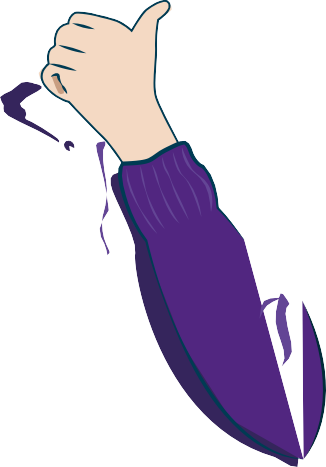 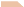 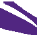 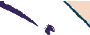 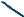 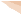 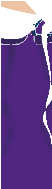 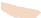 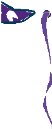 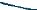 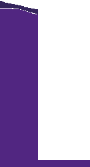 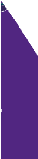 Dine grenser og dine behov
Tenk etter saman og kom med eksempel:
 Kva er ein god måte å setje grenser ovanfor andre på?

 Kva er ein god måte å stå opp for det 
  ein vil på?

 Kva er ein god måte å uttrykkje sine 
  behov på?
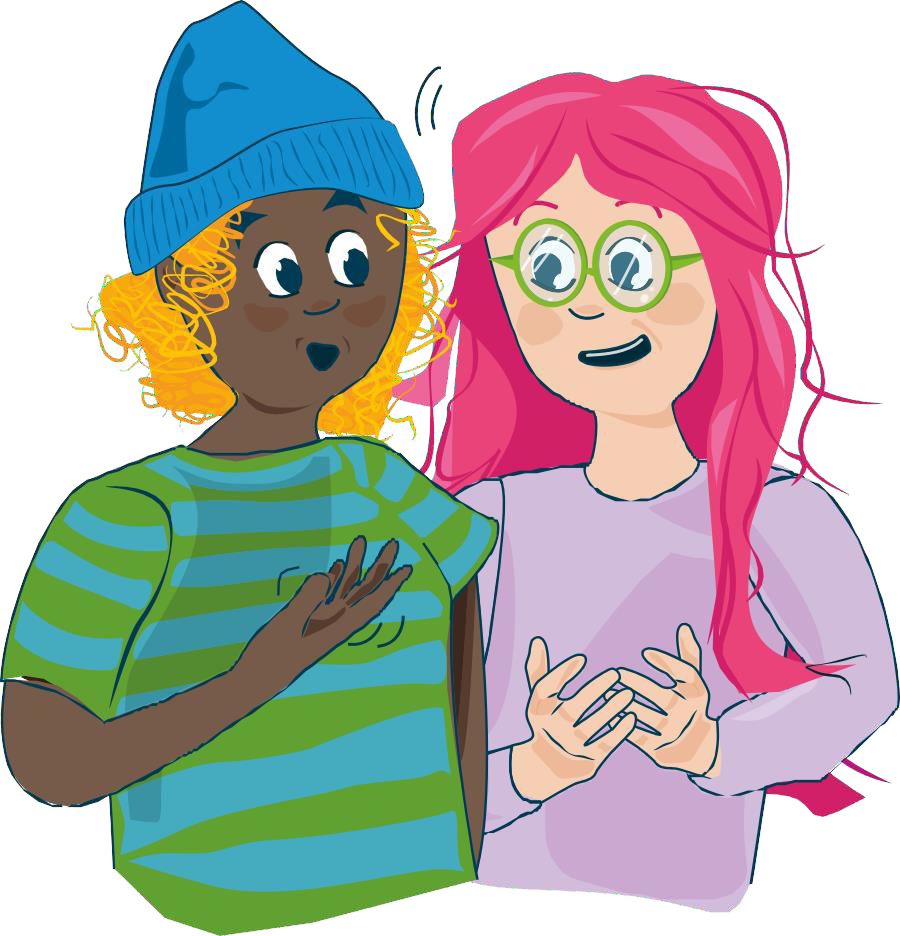 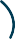 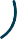 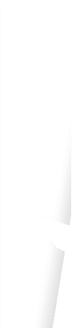 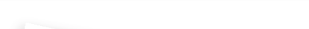 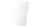 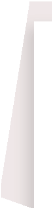 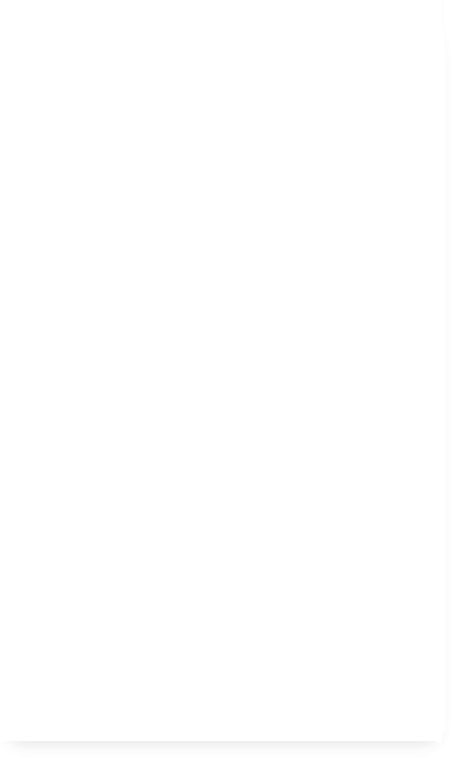 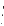 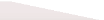 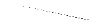 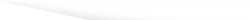 I kva grad opplever du at du kan påvirke ...
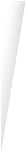 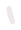 Eg
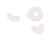 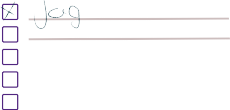 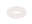 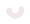 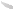 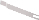 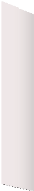 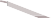 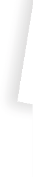 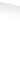 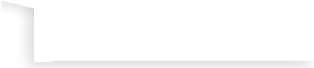 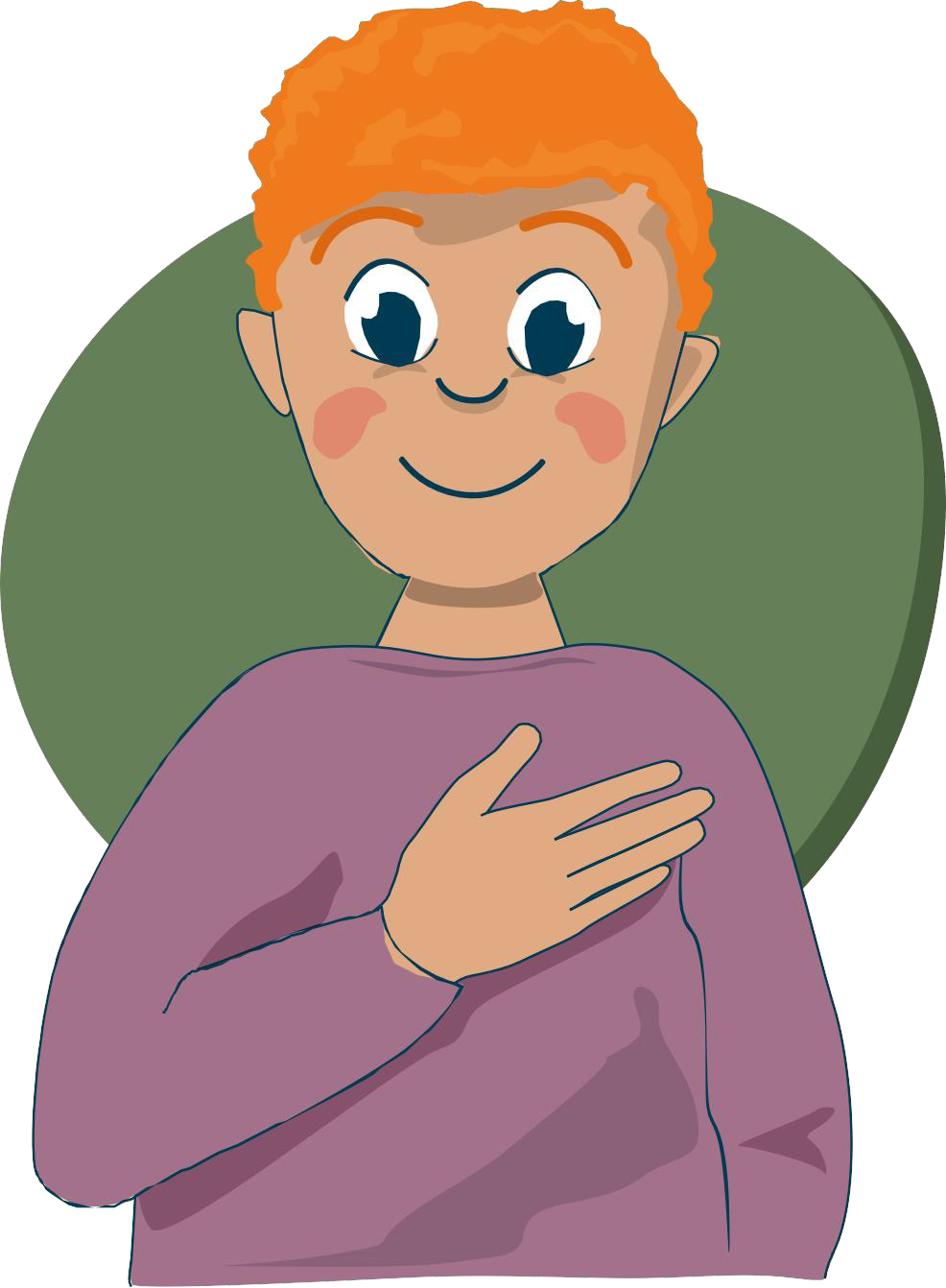 Eg er god …
Eg er god til å …
Eg vil bli bedre til å ...
Situasjon i kvardagen
Ein klassekamerat kranglar konstant med foreldra sine
Ein klassekamerat fortel at ting er veldig vanskelege for tida, fordi han alltid kranglar med foreldra. Den minste ting fører til skriking og slamring i dører. Klassekameraten vil gjerne fortelje foreldra korleis han eigentleg har det – men tør ikkje. Når dei ikkje kranglar, anstrenger alle seg for å late som om ingenting har skjedd. Det gjer det umogleg å snakke om ting som kjennest vanskelege, synest han. Når foreldra iblant likevel prøver å spørje korleis det går, blir han som regel berre sur og irritert, og låser seg inne på rommet. På rommet veks ønsket om å fortelje meir om korleis han har det. Han føler uro i magen og har mange vanskelege tankar som snurrar rundt i hovudet, og tårene pressar på. Det er i desse situasjonane han ofte tek kontakt med deg.

Har du opplevd noko liknande?
Korleis trur du at venen din har det?
Korleis kan dei krangle på ein "god" måte, slik at det 
      fører til at dei kan snakke ut og han kan føle seg betre?
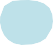 Situasjon i kvardagen
Ei klassevenninne klarer ikkje å sei nei
Ei klassevenninne har fortalt at ho ikkje klarer å seie nei eller at det er noko ho ikkje vil – fordi ho då føler seg slem. Ho føler òg ansvar for at andre ikkje skal bli skuffa eller sinte. Dette har ført til at ho har blitt med på fleire ting som ho eigentleg ikkje ville, eller som ho i etterkant har merka at ikkje var bra for henne.

Har du opplevd noko liknande?
Korleis trur du at venninna di har det?
Korleis ville du hjelpt henne?
Kva trur du kunne ha vore til hjelp?
Korleis kan venninna di bli flinkare til å seie nei?
Korleis kan venninna di få hjelp av andre til å setje grenser?
Korleis kan ein seie nei utan å bekymre seg for at andre skal bli 
      sinte, triste eller skuffa?
8.   Kan du gje fleire døme på situasjonar der det kan vere vanskeleg 
      å setje grenser eller å seie nei?
Balanseøving
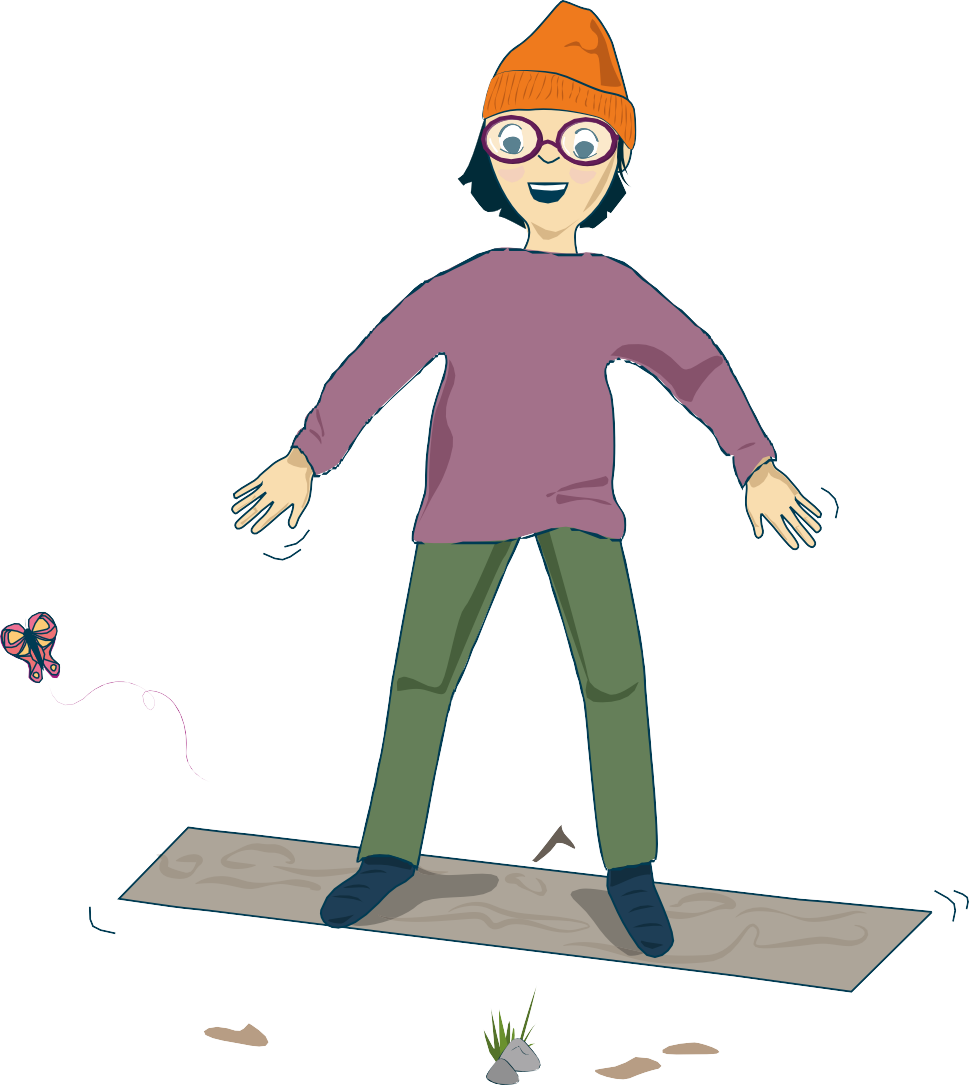 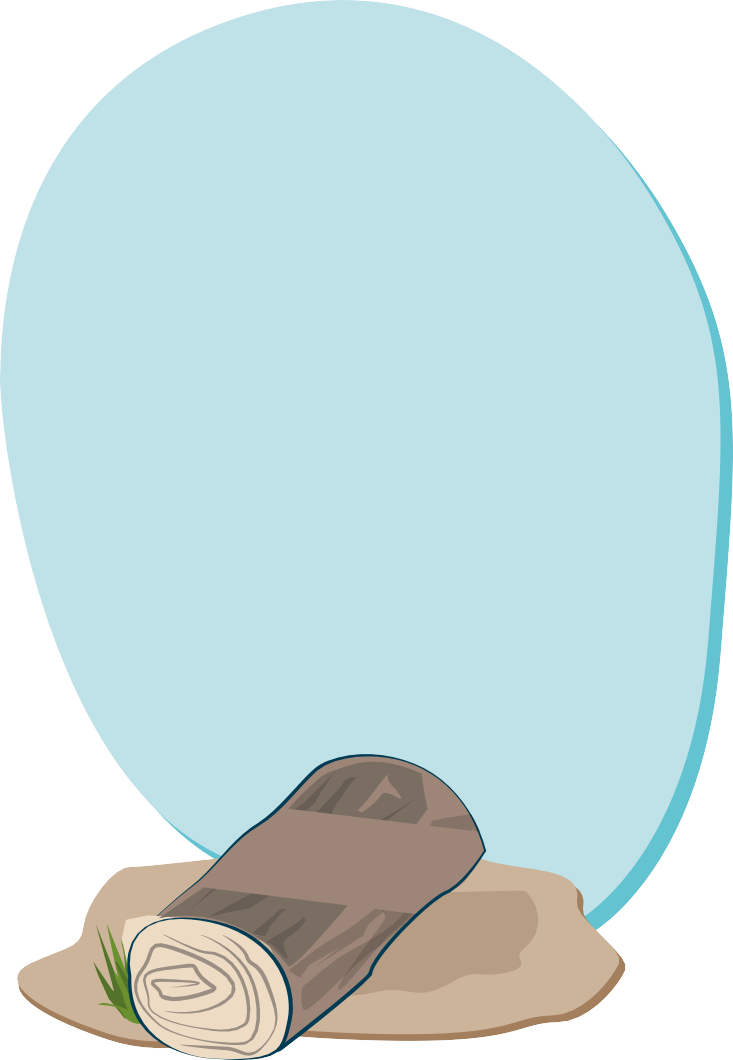 Balanseøvelsar hjelper deg med å slappe av og hente deg inn igjen.

Du merkar at du byrjar å slappe av når:
du sukkar, gjespar eller spontant tek ein djup innpust
du produserer spytt og vil svelgje 
pusten din blir djupare og rolegare 
hendene dine blir varmare
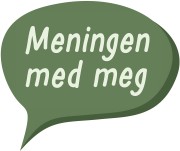 Skriv i dagboka
Skriv kva du vil, for eksempel:
tankar og spørsmål rundt følelsar
ting som er bra å hugse 	frå i dag
dine eigne tankar og følelsar rundt dette møtet
Ingen andre kjem til å lese det du skriv.
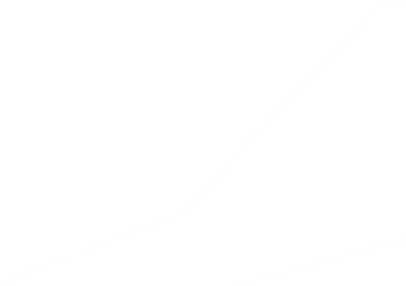 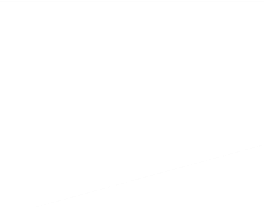 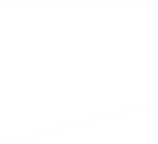 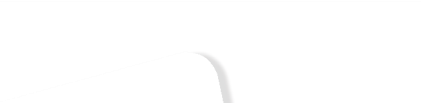 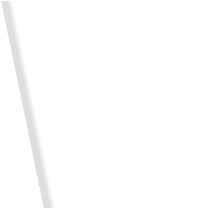 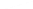 Eg
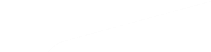 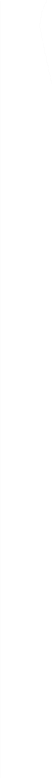 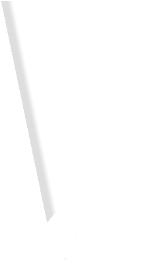 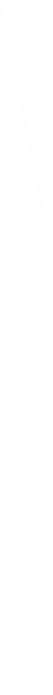 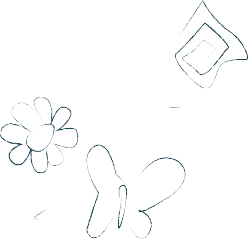 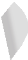 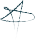 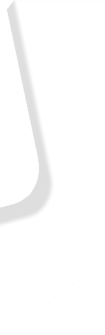 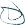 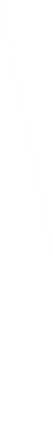 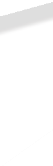 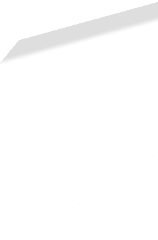 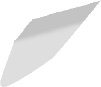 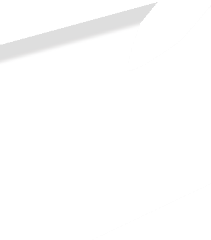 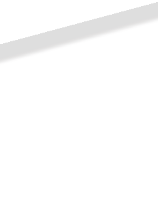 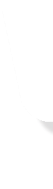 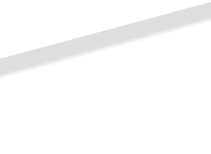 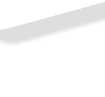 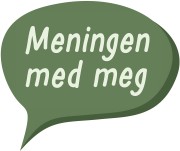 Korleis har du det akkurat no?
•
•
Avslutning
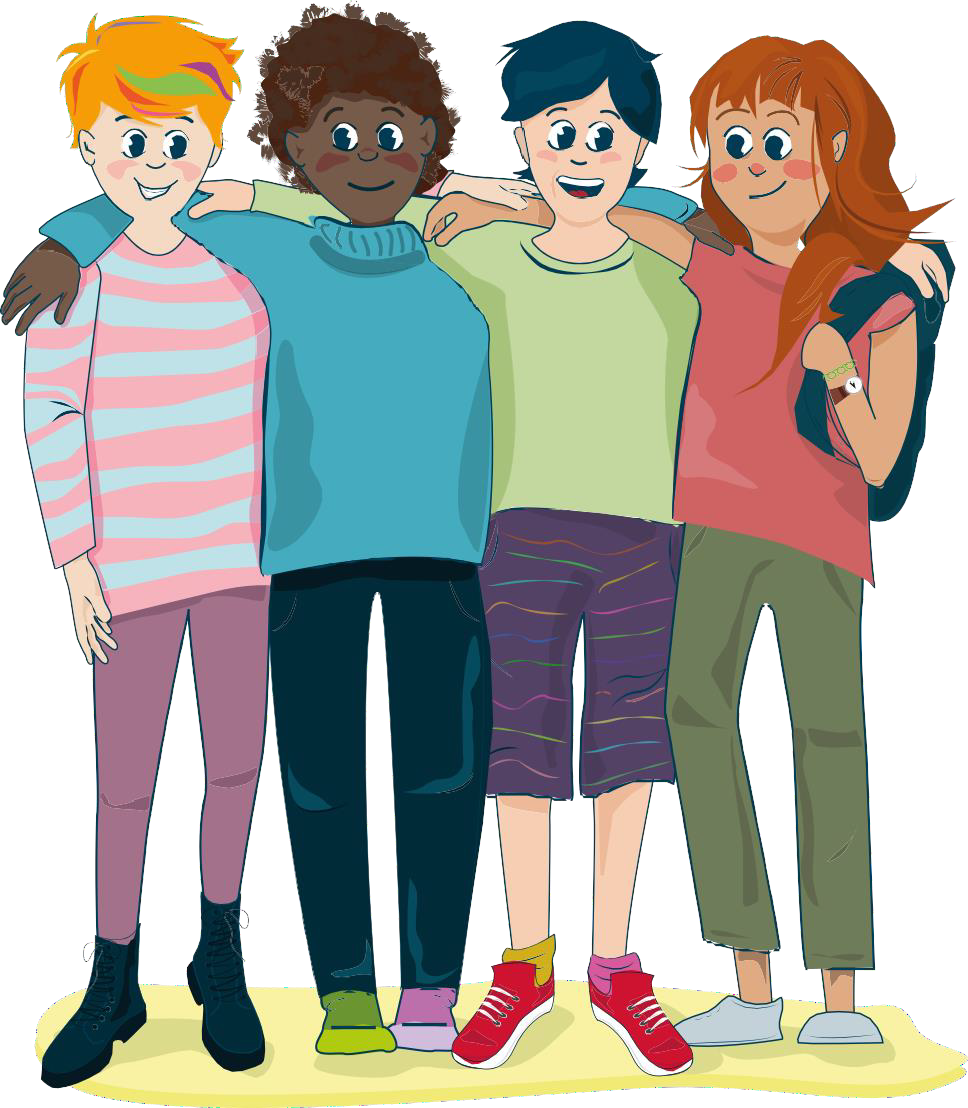 Du kan kontakte:
Kirkens SOS: Tlf. 22 40 00 40 og https://www.soschat.no/

Mental Helses hjelpetelefon: Tlf. 116 123

Blå Kors: chattetjeneste for barn og unge SnakkOmPsyken.no

Kors på halsen (Røde Kors for deg under 18 år):
Tlf. 800 333 21

Alarmtelefonen for barn og unge: Tlf. 116 111 og chat på https://www.116111.no/ungdom

Legevakten: Ring 116 117
for rask hjelp ved akutte problemer

Det er òg mogleg å ta kontakt med helsestasjonen for ungdom, skulehelsetenesta, psykisk helsehjelp for barn og unge der du bur, eller nokon som jobbar i din lokale kyrkjelyd.
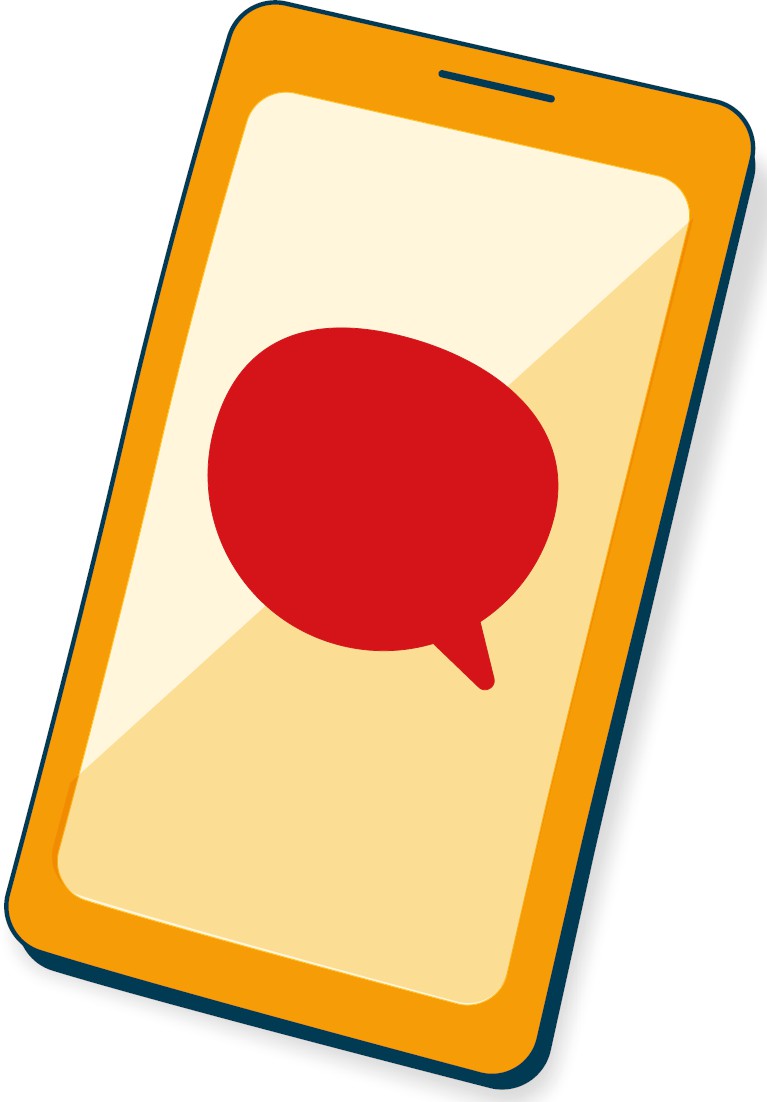 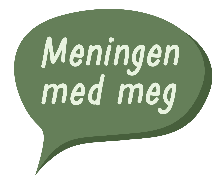